La surveillance des installations à distance : un support de        co-enseignement anglais/sciences industrielles
Eric David
Véronique De La Iglesia
Jean-Yves Demeester
Philippe Delannoy

Lycée Colbert (Tourcoing)
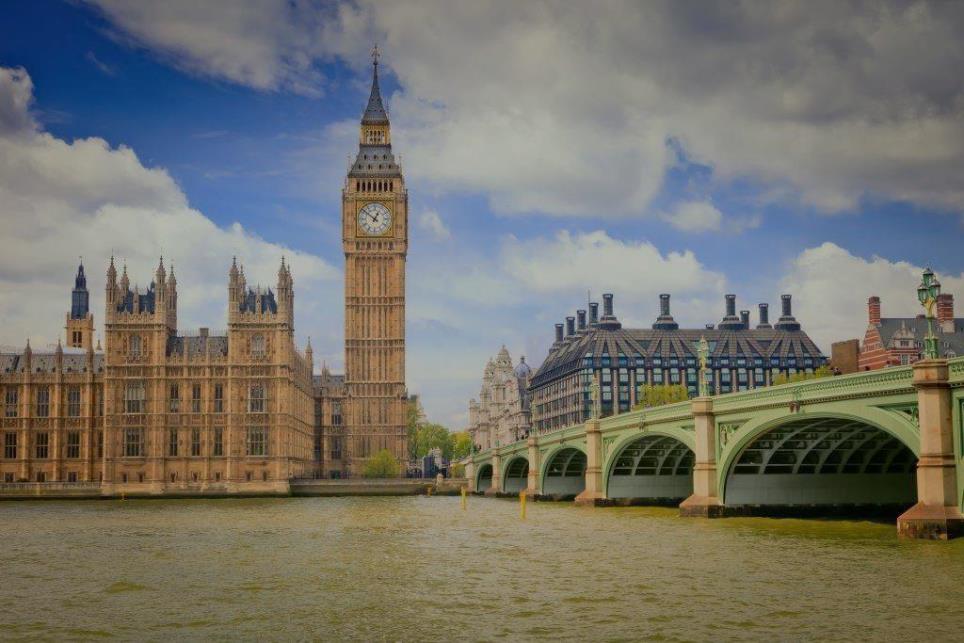 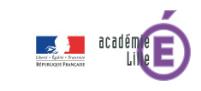 BTS MAINTENANCE DES SYSTEMES
26 mars 2015
Lycée Kastler à Denain
Activité support : Maintenance préventive prévisionnelle
Support technique : Banc pompe MBP100
La surveillance des installations à distance : un support de        co-enseignement anglais/sciences industrielles
Co-enseignement en langue anglaise

Rappel de l'épreuve (objectif, nature, modalités d'évaluation)
Les défis et difficultés
Pistes et amorces de solutions
Organisation de l’heure de co-enseignement


Description de l’activité

Situation de la séquence de formation en termes :
D’activités et de tâches associées
De savoirs et compétences
De parcours de formation

Contenu de la séquence :
Scénario
Description du support
Travail demandé
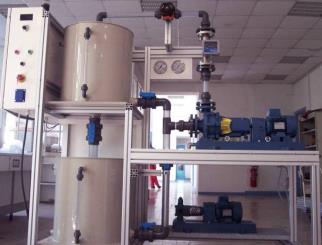 Co-enseignement   1-Rappel épreuve  2-Défis difficultés 3-Pistes 4-Organisation Description de l’activité  Situation de la séquence 1-Activités tâches  2-Savoirs compétences 3-Parcours  Contenu 1-Scénario 2-Support 3-Travail demandé
La surveillance des installations à distance : un support de        co-enseignement anglais/sciences industrielles
Co-enseignement en langue anglaise

Rappel de l'épreuve (objectif, nature, modalités d'évaluation)
Les défis et difficultés
Pistes et amorces de solutions
Organisation de l’heure de co-enseignement
Co-enseignement   1-Rappel épreuve  2-Défis difficultés 3-Pistes 4-Organisation Description de l’activité  Situation de la séquence 1-Activités tâches  2-Savoirs compétences 3-Parcours  Contenu 1-Scénario 2-Support 3-Travail demandé
La surveillance des installations à distance : un support de        co-enseignement anglais/sciences industrielles
Co-enseignement en langue anglaise

Rappel de l'épreuve (objectif, nature, modalités d'évaluation)

Épreuve E6, sous-épreuve U61 :

Objectif :
		- restituer et expliciter toutes les méthodes et procédures exigées dans l’entreprise
                              dans un rapport et devant un auditoire, y compris en langue anglaise.

	Nature :
			 - un résumé d’une page en langue anglaise d’une activité de maintenance réalisée au
                                      sein de l’entreprise (dans le rapport d'activités en entreprise de 20 à 25 pages)
 
    			 - présentation structurée à l'aide d'un support numérique, du rapport de stage, d’une
                                     durée totale de 25 min :

     			- 15 min de présentation, 10 min en français, 5 min en anglais. 
			  (présentation d' une seconde tâche de maintenance préventive réalisée, en  
                                      anglais, en  développant les techniques, les moyens, les stratégies, et la
                                      logistique retenus pour   résoudre la problématique de l’intervention réalisée)

    			 - entretien de 10 min avec le jury, dont 5 min en anglais
Co-enseignement   1-Rappel épreuve  2-Défis difficultés 3-Pistes 4-Organisation Description de l’activité  Situation de la séquence 1-Activités tâches  2-Savoirs compétences 3-Parcours  Contenu 1-Scénario 2-Support 3-Travail demandé
La surveillance des installations à distance : un support de        co-enseignement anglais/sciences industrielles
Co-enseignement en langue anglaise

Rappel de l'épreuve (objectif, nature, modalités d'évaluation)


		Modalités de l'évaluation : 
			- présence de l'enseignant d'anglais dans le jury, mais consignes succinctes  quant
                                     à la notation.
Co-enseignement   1-Rappel épreuve  2-Défis difficultés 3-Pistes 4-Organisation Description de l’activité  Situation de la séquence 1-Activités tâches  2-Savoirs compétences 3-Parcours  Contenu 1-Scénario 2-Support 3-Travail demandé
La surveillance des installations à distance : un support de        co-enseignement anglais/sciences industrielles
Co-enseignement en langue anglaise

2)Les défis et difficultés

	Obstacles linguistiques et techniques :

	Niveau des étudiants, très bas pour certains et motivation très faible (comment tenter
              de combler autant de lacunes et re-motiver)

	Niveau des enseignants de spécialité

	Maîtrise de notions techniques complexes par l'enseignant d'anglais

	Problème du vocabulaire technique spécialisé (recherche, vérification)

	Continuer à développer les compétences langagières classiques (comprendre l'écrit
              et l'oral, s'exprimer à l'écrit et l'oral, interagir) dans le cadre de l'épreuve E6
Co-enseignement   1-Rappel épreuve  2-Défis difficultés 3-Pistes 4-Organisation Description de l’activité  Situation de la séquence 1-Activités tâches  2-Savoirs compétences 3-Parcours  Contenu 1-Scénario 2-Support 3-Travail demandé
La surveillance des installations à distance : un support de        co-enseignement anglais/sciences industrielles
Co-enseignement en langue anglaise

2)Les défis et difficultés

	Trouver une continuité avec :
		- les cours d'enseignement technologique en LV de 1ère et  terminale 
                                     (matière à part entière)

		- les cours de LV (recommandations officielles : documents susceptibles d'intéresser 
                                     des étudiants de BTS, mais sans technicité excessive, l’enseignement  s’efforce 
                                     d’aborder le lexique technique couramment utilisé dans le champ de la spécialité 
                                     technique de l’option. )

		- intégrer les étudiants de bac pro qui n'ont pas suivi l'ETLV 


	Comment faire prendre conscience aux étudiants de l'importance de l'anglais dans
               la vie professionnelle (ce n'est pas qu'une matière scolaire, souvent négligée)


	Comment concevoir des activités  :
		- qui préparent les étudiants au mieux à l'examen

		- qui fassent sens, qui s'intègrent le plus naturellement possible dans la séquence
                                     technique
Co-enseignement   1-Rappel épreuve  2-Défis difficultés 3-Pistes 4-Organisation Description de l’activité  Situation de la séquence 1-Activités tâches  2-Savoirs compétences 3-Parcours  Contenu 1-Scénario 2-Support 3-Travail demandé
La surveillance des installations à distance : un support de        co-enseignement anglais/sciences industrielles
Co-enseignement en langue anglaise

2)Les défis et difficultés

Questions pratiques :

	L'enseignement ne commence qu'en 2nde année (année raccourcie par la période de
        stage de plus), on ne se trouve pas dans une dynamique commencée un an auparavant.

	Comment organiser concrètement l'enseignement à 2, sur une heure hebdomadaire ?
       (ou 2h quinzaine?)
Co-enseignement   1-Rappel épreuve  2-Défis difficultés 3-Pistes 4-Organisation Description de l’activité  Situation de la séquence 1-Activités tâches  2-Savoirs compétences 3-Parcours  Contenu 1-Scénario 2-Support 3-Travail demandé
La surveillance des installations à distance : un support de        co-enseignement anglais/sciences industrielles
Co-enseignement en langue anglaise

3)Pistes et amorces de solutions

	Le même enseignant en LV et co-enseignement 

	Utilisation de l'AP en 1ère année et intervention de l'assistant pour développer 
        des activités plus variées que celles demandées à l'examen (jeu de rôles, rédaction 
        de modes d'emploi illustrés, de publicités, ...)

	Si c'est possible, les enseignants de spécialité peuvent faire une partie du cours 
        en anglais.

	L'enseignant d'anglais doit assister à quelques  cours de spécialité pour comprendre
         les enjeux

	Travail en étroite collaboration indispensable (conception, préparation)

	Établir une séparation claire des tâches, donner un calendrier précis avec des 
        objectifs précis pour chaque heure.
	
	Création d'un forum académique pour échanger entre équipes disciplinaires :
         idées d'activités, problèmes, solutions, .....
Co-enseignement   1-Rappel épreuve  2-Défis difficultés 3-Pistes 4-Organisation Description de l’activité  Situation de la séquence 1-Activités tâches  2-Savoirs compétences 3-Parcours  Contenu 1-Scénario 2-Support 3-Travail demandé
La surveillance des installations à distance : un support de        co-enseignement anglais/sciences industrielles
Co-enseignement en langue anglaise

3)Pistes et amorces de solutions

	Organiser des interventions de professionnels pour souligner l'importance de
         l'anglais dans le monde du travail,

	Favoriser et développer la recherche de stages à l'étranger. 

	Inclure dans les stages des tâches nécessitant la maîtrise de l'anglais (contacts écrit ou
         oral avec un fournisseur, un client, lecture de notices techniques, ....)

	Donner une partie des consignes des TP en anglais

	Utilisation de logiciels en anglais

	Travaux écrits à rendre régulièrement (compte-rendus,...)

	Prise de parole en anglais (par ex. être capable d'expliquer une démarche au
        professeur d'anglais ou aux autres étudiants) pendant le TP
Co-enseignement   1-Rappel épreuve  2-Défis difficultés 3-Pistes 4-Organisation Description de l’activité  Situation de la séquence 1-Activités tâches  2-Savoirs compétences 3-Parcours  Contenu 1-Scénario 2-Support 3-Travail demandé
La surveillance des installations à distance : un support de        co-enseignement anglais/sciences industrielles
Co-enseignement en langue anglaise

3)Pistes et amorces de solutions

	Au CDI : abonnement à une ou deux revues technologiques.

	Encourager les étudiants à consulter les sites internet spécialisés, à s'abonner aux
        newsletters (gratuites)

	Présence d'ouvrages de référence (glossaires, dictionnaires spécialisés) dans les ateliers

	Encourager leur autonomie et leur esprit d'initiative
Co-enseignement   1-Rappel épreuve  2-Défis difficultés 3-Pistes 4-Organisation Description de l’activité  Situation de la séquence 1-Activités tâches  2-Savoirs compétences 3-Parcours  Contenu 1-Scénario 2-Support 3-Travail demandé
La surveillance des installations à distance : un support de        co-enseignement anglais/sciences industrielles
Co-enseignement en langue anglaise

4)Organisation de l’heure de co-enseignement

     	L’heure de cours a lieu à l’issue du TP

	Il n’est pas possible d’exploiter le travail effectué immédiatement. L’exploitation
        doit se faire sur 2 séances.

	La réalisation de la tâche suppose la maitrise du vocabulaire technique nécessaire.

        Un tableau sera donné 1 ou 2 semaines à l’avance, les étudiants devront le 
        compléter à la maison, le sauvegarder sur leur ENT, le professeur communique 
        le corrigé 2 ou 3 jours avant le TP, après s’être assuré que le travail a été effectué 
        par tous. 

	Exemples de mots à rechercher : pompe centrifuge, accéléromètre, thermocouple,
        joint,  vanne, vitesse de rotation, ……

	La réponse à l’interlocuteur (enregistrement) s’effectue pendant le TP, en autonomie,
        au rythme de chacun.
Co-enseignement   1-Rappel épreuve  2-Défis difficultés 3-Pistes 4-Organisation  Description de l’activité  Situation de la séquence 1-Activités tâches  2-Savoirs compétences 3-Parcours  Contenu 1-Scénario 2-Support 3-Travail demandé
La surveillance des installations à distance : un support de        co-enseignement anglais/sciences industrielles
Co-enseignement en langue anglaise

4)Organisation de l’heure de co-enseignement

	Proposition pour la séance :

		- 10 min : échange sur le lexique (difficultés rencontrées, règles de formation
                        des noms composés, interrogation orale,…..)

		- 25 min : Un (plusieurs ?)  étudiant(s) présente(nt) , à l’oral, le problème
                        rencontré au cours du TP et les solutions retenues. Il peut y avoir échange
                        avec le professeur ou les autres étudiants.

		- 20 min. : Rédaction de l’email, correction.

	Au cours de la séance suivante, il faudra prévoir la correction des enregistrements 
        (le professeur les aura écoutés )

	Les corrections permettront l’amélioration des compétences langagières des
        étudiants (prononciation, syntaxe, lexique)
Co-enseignement   1-Rappel épreuve  2-Défis difficultés 3-Pistes 4-Organisation Description de l’activité  Situation de la séquence 1-Activités tâches  2-Savoirs compétences 3-Parcours  Contenu 1-Scénario 2-Support 3-Travail demandé
La surveillance des installations à distance : un support de        co-enseignement anglais/sciences industrielles
Description de l’activité

Situation de la séquence de formation en termes :
D’activités et de tâches associées
De savoirs et compétences
De parcours de formation

Contenu de la séquence :
Scénario
Description du support
Travail demandé
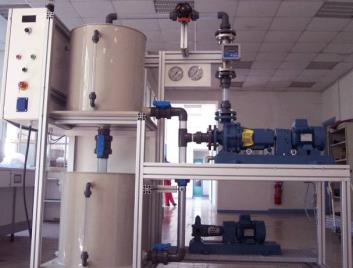 Co-enseignement   1-Rappel épreuve  2-Défis difficultés 3-Pistes 4-Organisation Description de l’activité  Situation de la séquence 1-Activités tâches  2-Savoirs compétences 3-Parcours  Contenu 1-Scénario 2-Support 3-Travail demandé
La surveillance des installations à distance : un support de        co-enseignement anglais/sciences industrielles
Description de l’activité

Situation de la séquence de formation en termes :

D’activités et de tâches associées
Co-enseignement   1-Rappel épreuve  2-Défis difficultés 3-Pistes 4-Organisation Description de l’activité  Situation de la séquence 1-Activités tâches  2-Savoirs compétences 3-Parcours  Contenu 1-Scénario 2-Support 3-Travail demandé
La surveillance des installations à distance : un support de        co-enseignement anglais/sciences industrielles
S8
S9
S10
Description de l’activité

Situation de la séquence de formation en termes :
2) De savoirs et compétences
C5
C6
C1
C3
C1
C2
C3
C4
C5
C6
Co-enseignement   1-Rappel épreuve  2-Défis difficultés 3-Pistes 4-Organisation Description de l’activité  Situation de la séquence 1-Activités tâches  2-Savoirs compétences 3-Parcours  Contenu 1-Scénario 2-Support 3-Travail demandé
La surveillance des installations à distance : un support de        co-enseignement anglais/sciences industrielles
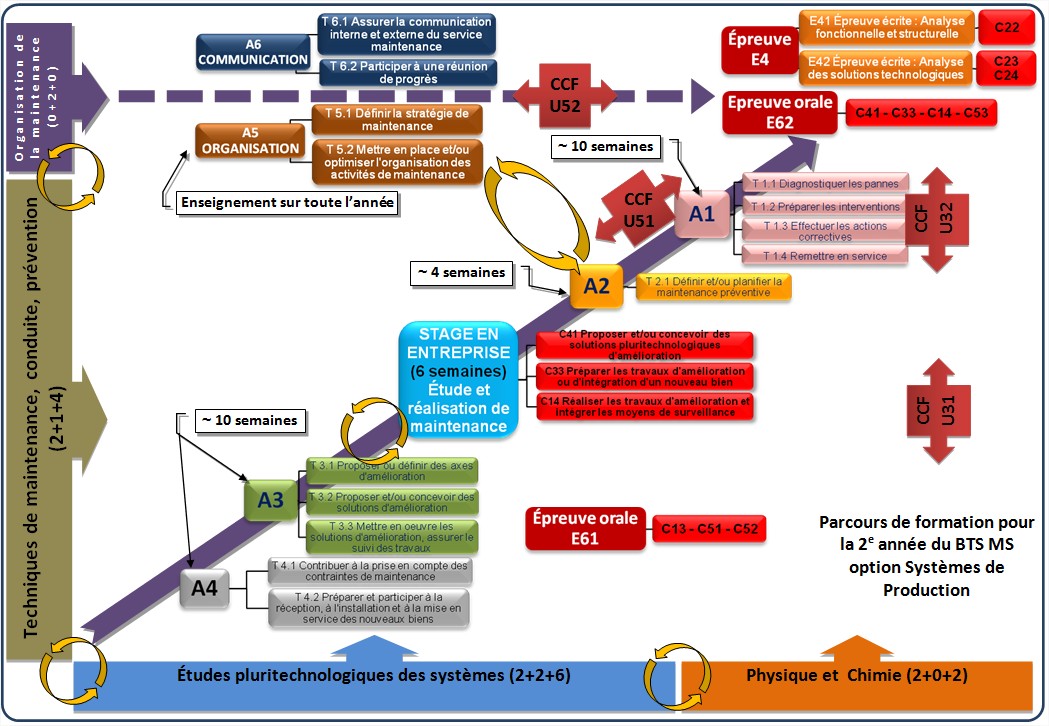 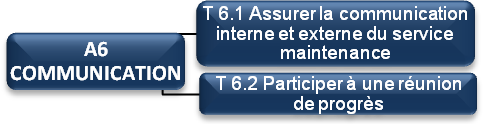 Description de l’activité

Situation de la séquence de formation en termes :
3)De parcours de formation
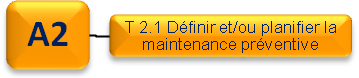 Co-enseignement   1-Rappel épreuve  2-Défis difficultés 3-Pistes 4-Organisation Description de l’activité  Situation de la séquence 1-Activités tâches  2-Savoirs compétences 3-Parcours  Contenu 1-Scénario 2-Support 3-Travail demandé
La surveillance des installations à distance : un support de        co-enseignement anglais/sciences industrielles
Description de l’activité

Contenu de la séquence :
 Scénario
Une société  Française, située à Tourcoing, spécialisée dans la télémaintenance a en charge la surveillance des systèmes de pompage d’une société anglaise.

Lors du dernier contrôle, le seuil d’alerte d’un paramètre de surveillance a été franchi, une extrapolation de la courbe de suivi du paramètre montre que le seuil d’alarme risque  d’être atteint avant la prochaine intervention.
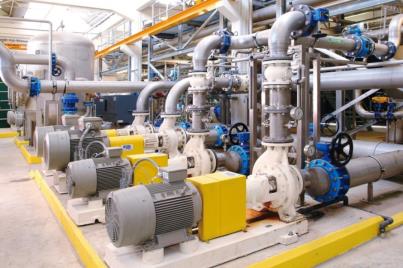 Co-enseignement   1-Rappel épreuve  2-Défis difficultés 3-Pistes 4-Organisation Description de l’activité  Situation de la séquence 1-Activités tâches  2-Savoirs compétences 3-Parcours  Contenu 1-Scénario 2-Support 3-Travail demandé
La surveillance des installations à distance : un support de        co-enseignement anglais/sciences industrielles
Description de l’activité

Contenu de la séquence :
2) Description du support
 Etat initial du support

- Matériels Présents
Moteur
Débit mètre
Modulateur de fréquences
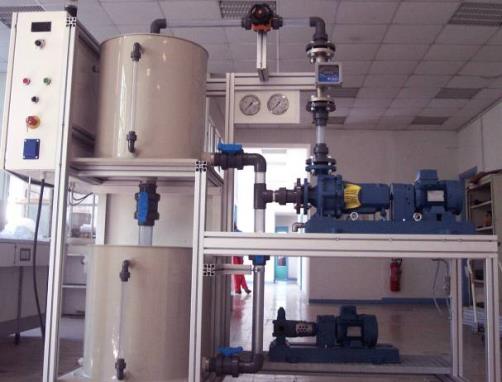 Co-enseignement   1-Rappel épreuve  2-Défis difficultés 3-Pistes 4-Organisation Description de l’activité  Situation de la séquence 1-Activités tâches  2-Savoirs compétences 3-Parcours  Contenu 1-Scénario 2-Support 3-Travail demandé
La surveillance des installations à distance : un support de        co-enseignement anglais/sciences industrielles
Description de l’activité

Contenu de la séquence :
2) Description du support
Contrôles et configurations à distance
Mise en marche du groupe motopompe
Réglage de la fréquence de rotation

Paramètres à surveiller :
Température des bobinages moteur
Niveau de vibration de la pompe
Niveau de vibration du moteur
Intensité du courant moteur
Débit de la pompe

Matériels supplémentaires 
Moteur avec sonde intégrée
Capteurs de vibrations et module de mise en forme du signal
Modules de communication
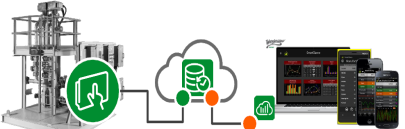 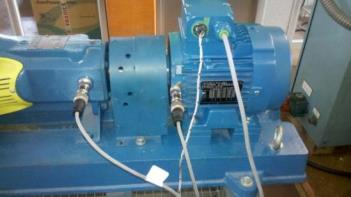 Co-enseignement   1-Rappel épreuve  2-Défis difficultés 3-Pistes 4-Organisation Description de l’activité  Situation de la séquence 1-Activités tâches  2-Savoirs compétences 3-Parcours  Contenu 1-Scénario 2-Support 3-Travail demandé
La surveillance des installations à distance : un support de        co-enseignement anglais/sciences industrielles
Description de l’activité

Contenu de la séquence :
3) Travail demandé
Mettre en fonctionnement, relever les paramètres surveillés
		
Exploiter les mesures

Rédiger un Email

Préparer l’intervention

Correspondre par visioconférence

Planifier  l’intervention
Co-enseignement   1-Rappel épreuve  2-Défis difficultés 3-Pistes 4-Organisation Description de l’activité  Situation de la séquence 1-Activités tâches  2-Savoirs compétences 3-Parcours  Contenu 1-Scénario 2-Support 3-Travail demandé
La surveillance des installations à distance : un support de        co-enseignement anglais/sciences industrielles
Description de l’activité

Contenu de la séquence :
3) Travail demandé
Mettre en fonctionnement, relever les paramètres surveillés
	- Mettre le système en fonctionnement à partir de la console LABVIEW
	- Régler le (les) paramètre(s) de fonctionnement.
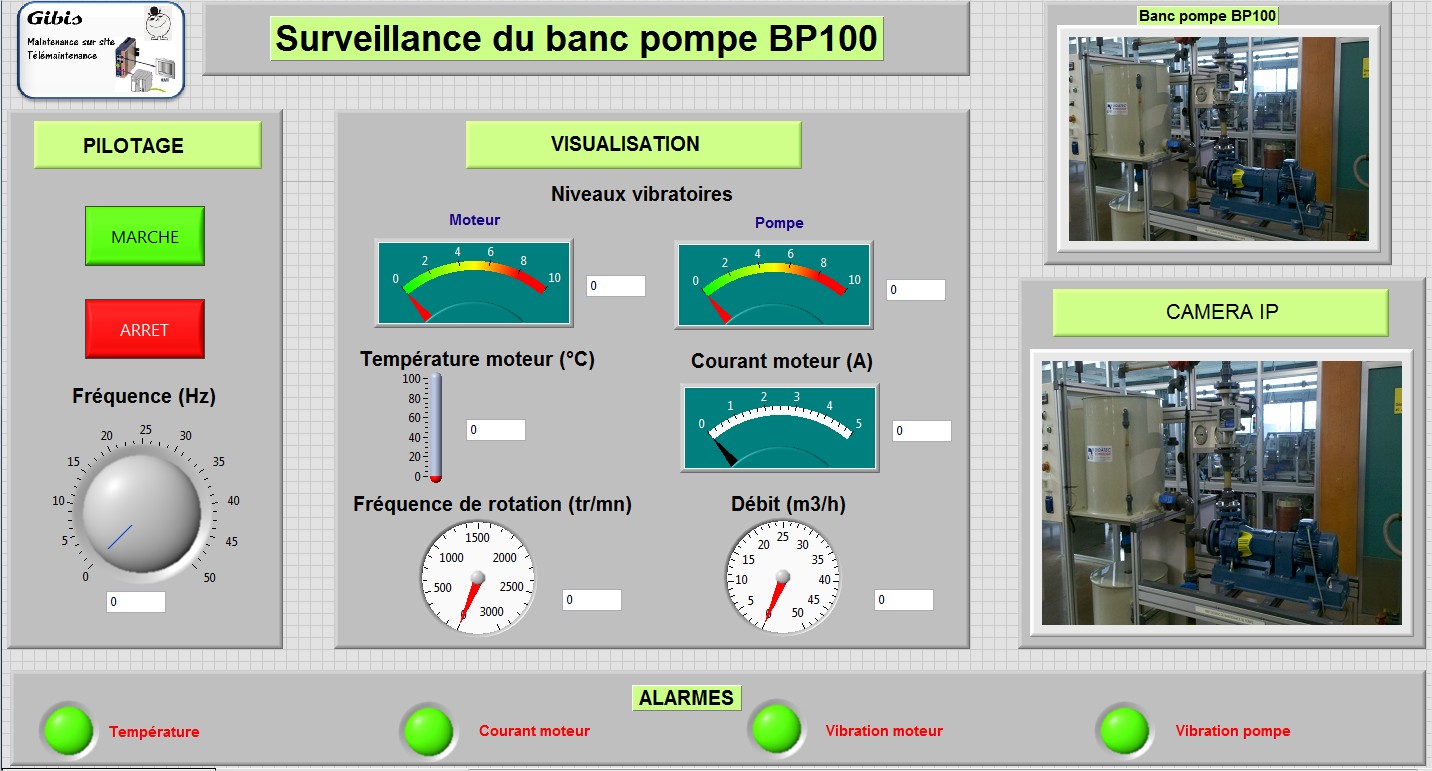 Co-enseignement   1-Rappel épreuve  2-Défis difficultés 3-Pistes 4-Organisation Description de l’activité  Situation de la séquence 1-Activités tâches  2-Savoirs compétences 3-Parcours  Contenu 1-Scénario 2-Support 3-Travail demandé
La surveillance des installations à distance : un support de        co-enseignement anglais/sciences industrielles
Description de l’activité

Contenu de la séquence :
3) Travail demandé
Mettre en fonctionnement, relever les paramètres surveillés
		- Identifier les paramètres de dégradation à contrôler à partir du document ressources 
                                     (plan de maintenance / télémaintenance 6000 h).
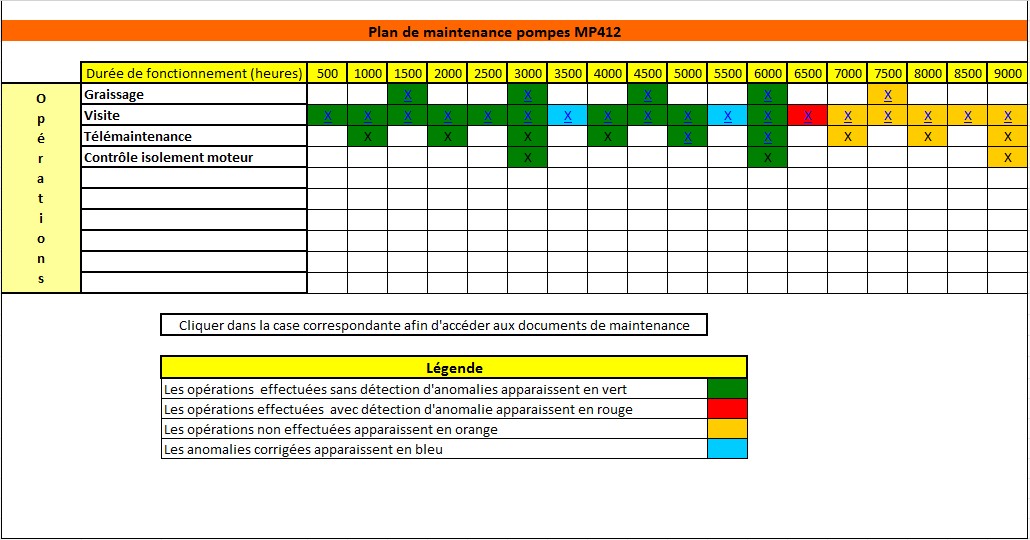 Co-enseignement   1-Rappel épreuve  2-Défis difficultés 3-Pistes 4-Organisation Description de l’activité  Situation de la séquence 1-Activités tâches  2-Savoirs compétences 3-Parcours  Contenu 1-Scénario 2-Support 3-Travail demandé
La surveillance des installations à distance : un support de        co-enseignement anglais/sciences industrielles
Description de l’activité

Contenu de la séquence :
3) Travail demandé
Mettre en fonctionnement, relever les paramètres surveillés
		- Identifier les paramètres de dégradation à contrôler à partir du document ressources 
                                     (plan de maintenance / télémaintenance 6000 h).
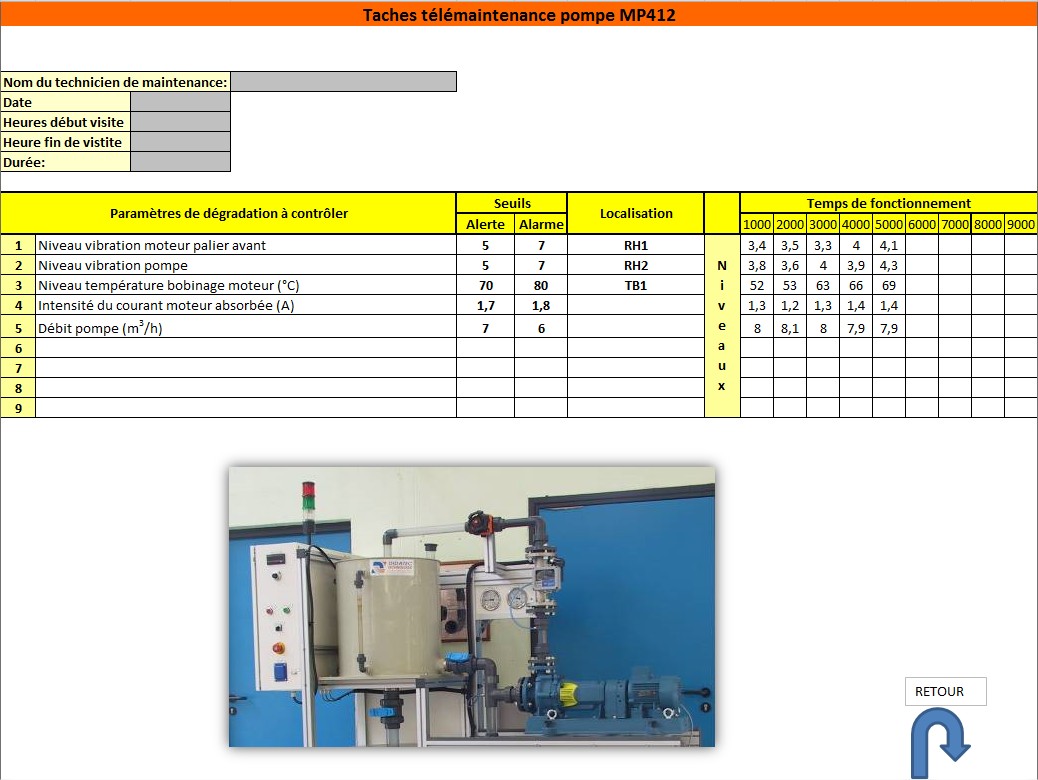 Co-enseignement   1-Rappel épreuve  2-Défis difficultés 3-Pistes 4-Organisation Description de l’activité  Situation de la séquence 1-Activités tâches  2-Savoirs compétences 3-Parcours  Contenu 1-Scénario 2-Support 3-Travail demandé
La surveillance des installations à distance : un support de        co-enseignement anglais/sciences industrielles
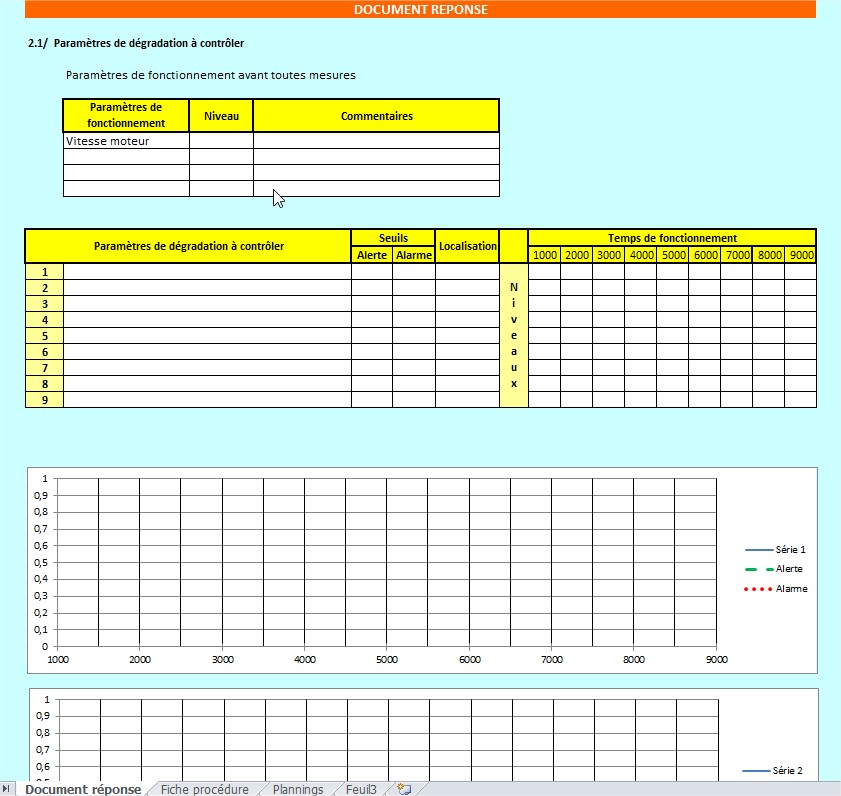 Description de l’activité

Contenu de la séquence :
3) Travail demandé
Mettre en fonctionnement, relever les paramètres surveillés
		- Compléter le tableau d'évolution des paramètres de dégradation à partir du plan
                                       de maintenance puis de vos mesures.
2500tr/min
Niveau vibration moteur palier avant
5         7                                    3,4       3,5    3,3     4        4,1
Niveau vibration pompe
5         7                                    3,8       3,6    4       3,9      4,3
70       80                                    52      53    63      66       69
Niveau température bobinage moteur(°)
1,7     1,8                                   1,3     1,2    1,3     1,4     1,4
Intensité du courant moteur (A)
7         6                                    8         8,1    8        7,9    7,9
Débit pompe (m³/h)
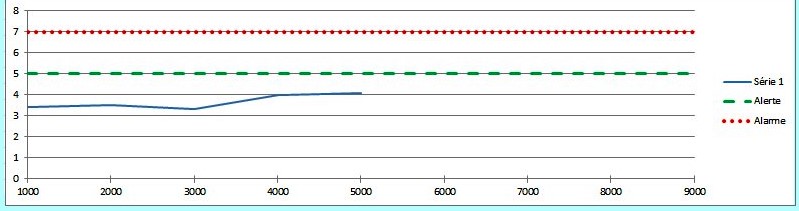 Co-enseignement   1-Rappel épreuve  2-Défis difficultés 3-Pistes 4-Organisation Description de l’activité  Situation de la séquence 1-Activités tâches  2-Savoirs compétences 3-Parcours  Contenu 1-Scénario 2-Support 3-Travail demandé
La surveillance des installations à distance : un support de        co-enseignement anglais/sciences industrielles
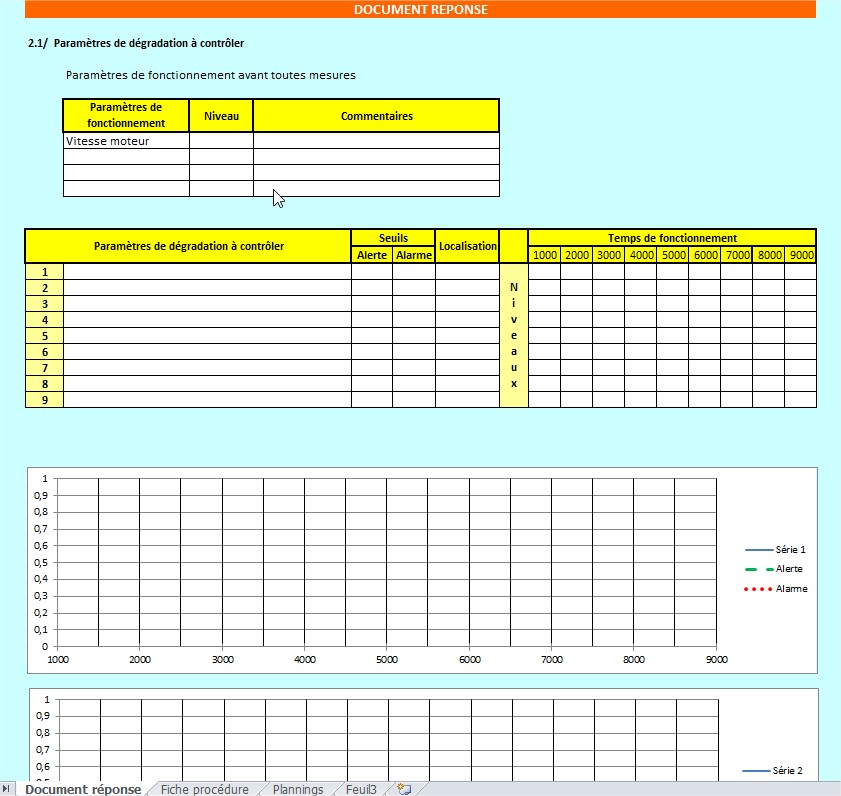 Description de l’activité

Contenu de la séquence :
3) Travail demandé
Mettre en fonctionnement, relever les paramètres surveillés
		- Compléter le tableau d'évolution des paramètres de dégradation à partir du plan
                                       de maintenance puis de vos mesures.
2500tr/min
Niveau vibration moteur palier avant
5         7                                    3,4       3,5    3,3     4        4,1    4,23
Niveau vibration pompe
5         7                                    3,8       3,6    4       3,9      4,3    4,31
70       80                                    52      53    63      66       69     76
Niveau température bobinage moteur(°)
1,7     1,8                                   1,3     1,2    1,3     1,4     1,4    1,44
Intensité du courant moteur (A)
Débit pompe (m³/h)
7         6                                    8         8,1    8        7,9    7,9     7,86
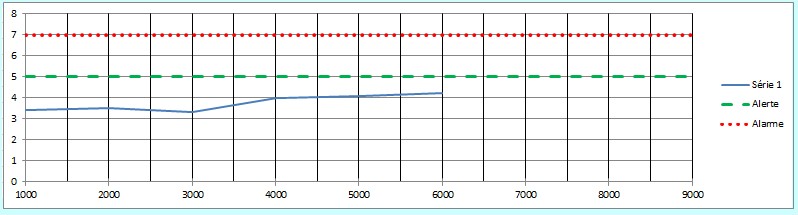 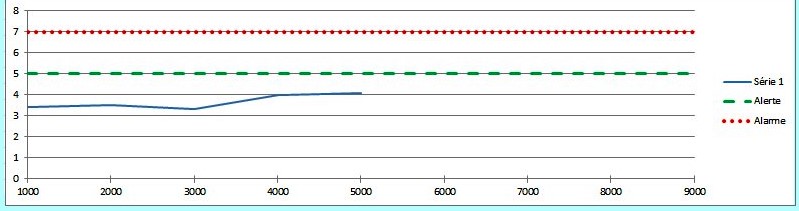 Co-enseignement   1-Rappel épreuve  2-Défis difficultés 3-Pistes 4-Organisation Description de l’activité  Situation de la séquence 1-Activités tâches  2-Savoirs compétences 3-Parcours  Contenu 1-Scénario 2-Support 3-Travail demandé
La surveillance des installations à distance : un support de        co-enseignement anglais/sciences industrielles
Description de l’activité

Contenu de la séquence :
3) Travail demandé
Mettre en fonctionnement, relever les paramètres surveillés
		- Procéder à l'extrapolation des courbes.
		- Déterminer le moment probable où le ou les seuil(s) d'alarme(s) seront atteints.
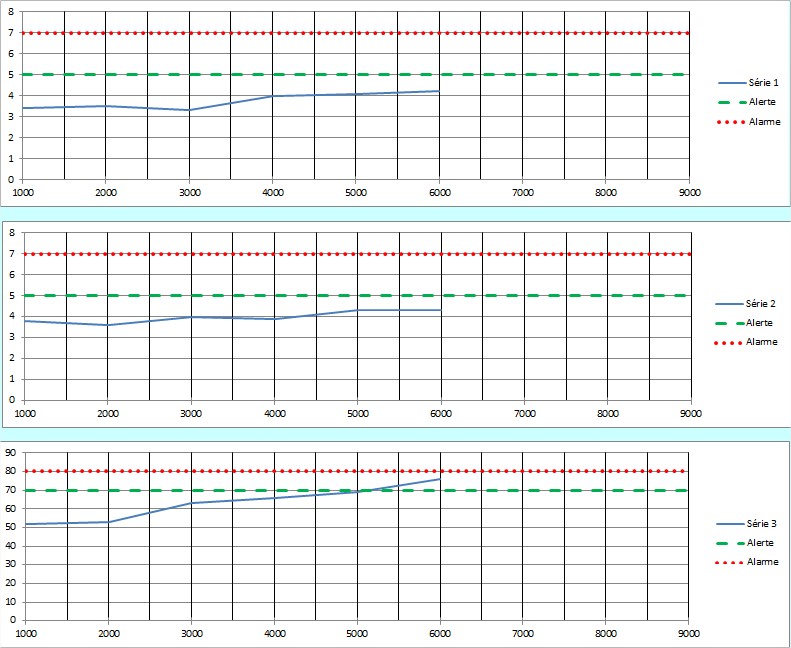 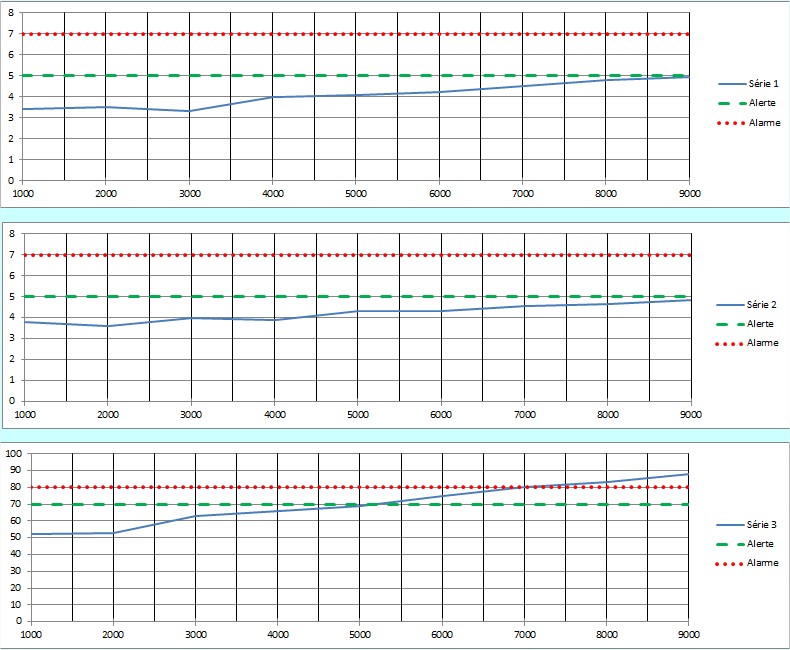 Co-enseignement   1-Rappel épreuve  2-Défis difficultés 3-Pistes 4-Organisation Description de l’activité  Situation de la séquence 1-Activités tâches  2-Savoirs compétences 3-Parcours  Contenu 1-Scénario 2-Support 3-Travail demandé
La surveillance des installations à distance : un support de        co-enseignement anglais/sciences industrielles
Description de l’activité

Contenu de la séquence :
3) Travail demandé
Mettre en fonctionnement, relever les paramètres surveillés
		- Procéder à l'extrapolation des courbes.
		- Déterminer le moment probable où le ou les seuil(s) d'alarme(s) seront atteints.
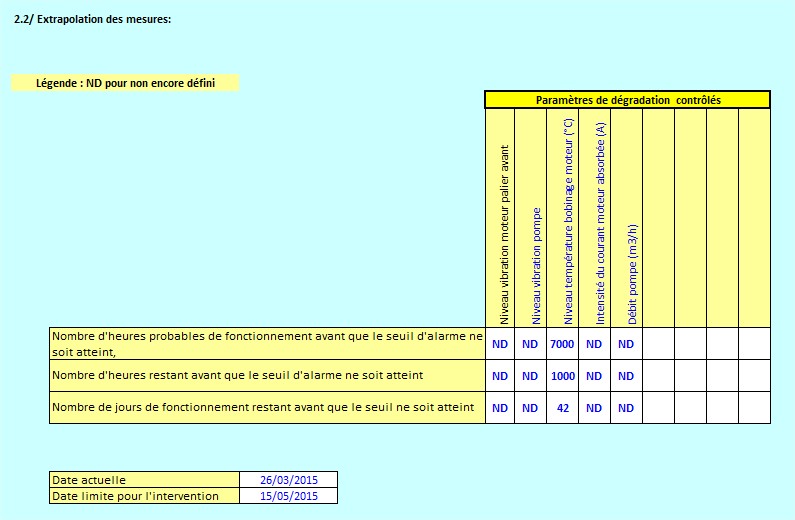 Co-enseignement   1-Rappel épreuve  2-Défis difficultés 3-Pistes 4-Organisation Description de l’activité  Situation de la séquence 1-Activités tâches  2-Savoirs compétences 3-Parcours  Contenu 1-Scénario 2-Support 3-Travail demandé
Introduction de l’apprentissage de la langue anglaise lors d’une séquence d’intervention
Description de l’activité

Contenu de la séquence :
3) Travail demandé
Rédiger un Email
		Objet : Alerter la société anglaise et proposer un rendez- vous par visioconférence.
Préparer l’intervention
	- Compléter la fiche de procédures
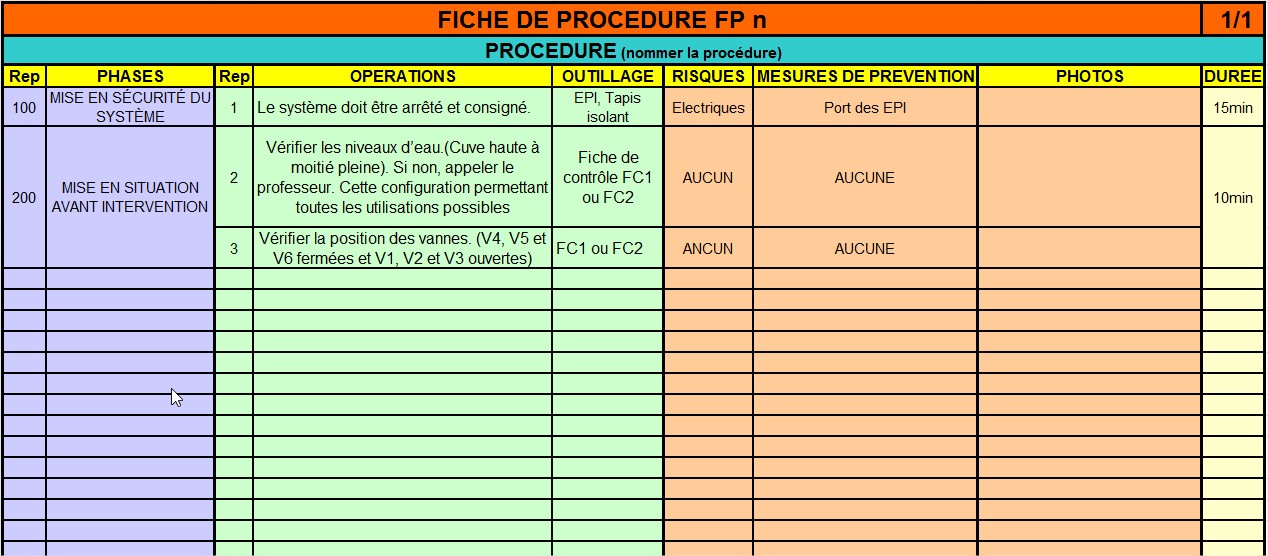 Co-enseignement   1-Rappel épreuve  2-Défis difficultés 3-Pistes 4-Organisation Description de l’activité  Situation de la séquence 1-Activités tâches  2-Savoirs compétences 3-Parcours  Contenu 1-Scénario 2-Support 3-Travail demandé
La surveillance des installations à distance : un support de        co-enseignement anglais/sciences industrielles
Description de l’activité

Contenu de la séquence :
3) Travail demandé
Correspondre par visioconférence
		Objet : Répondre aux questions posées par un interlocuteur anglais.






		Enregistrez votre réponse
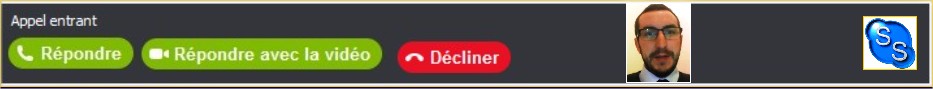 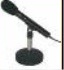 Co-enseignement   1-Rappel épreuve  2-Défis difficultés 3-Pistes 4-Organisation Description de l’activité  Situation de la séquence 1-Activités tâches  2-Savoirs compétences 3-Parcours  Contenu 1-Scénario 2-Support 3-Travail demandé
La surveillance des installations à distance : un support de        co-enseignement anglais/sciences industrielles
Description de l’activité

Contenu de la séquence :
3) Travail demandé
Planifier  l’intervention
		- Mettre à jour les plannings.
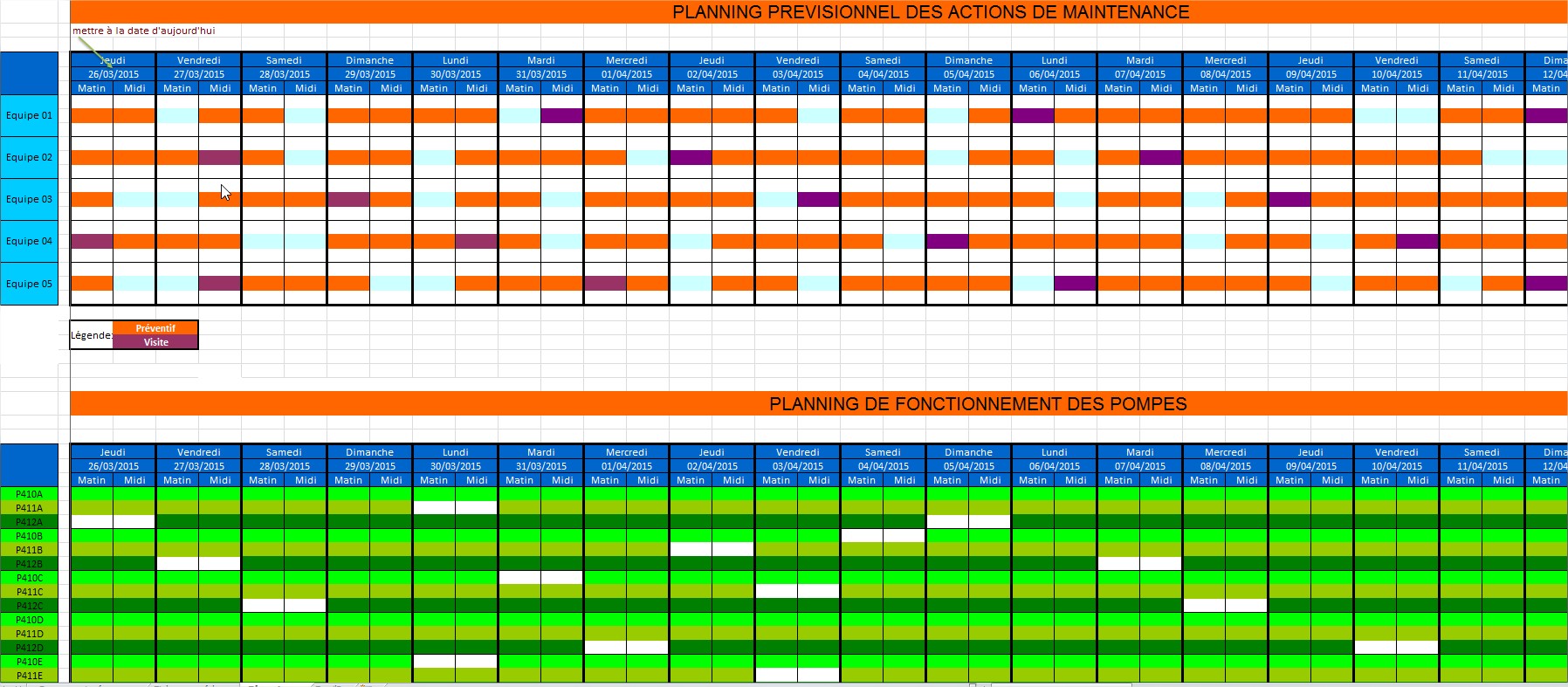 Co-enseignement   1-Rappel épreuve  2-Défis difficultés 3-Pistes 4-Organisation Description de l’activité  Situation de la séquence 1-Activités tâches  2-Savoirs compétences 3-Parcours  Contenu 1-Scénario 2-Support 3-Travail demandé
La surveillance des installations à distance : un support de        co-enseignement anglais/sciences industrielles
Thank you very much for listening 
and good luck for the future.